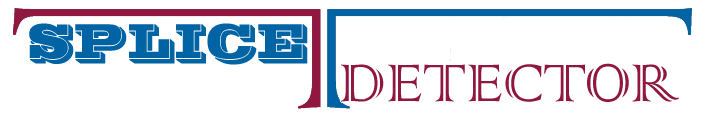 System Overview
Model 1032C Enforcer® Metalized Splice Detector™ Technology
Bruce T. Dobbie


Copyright© R.K.B. OPTO-ELECTRONICS, INC.  All rights reserved.
Mission Statement
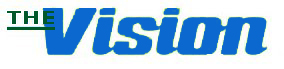 Splice Detector Technologies is a designer and manufacturer of high speed splice, tearout, missing ply and web break detection equipment and related products.  We are committed to the industry and our customers that depend on us to ensure that quality is maintained at the highest possible level.  We are dedicated to increasing customer satisfaction, continuously improving our products and services, and providing opportunities for our employees to achieve their maximum potential.
Model 1032C Enforcer® Metalized Splice Detector™ Technology
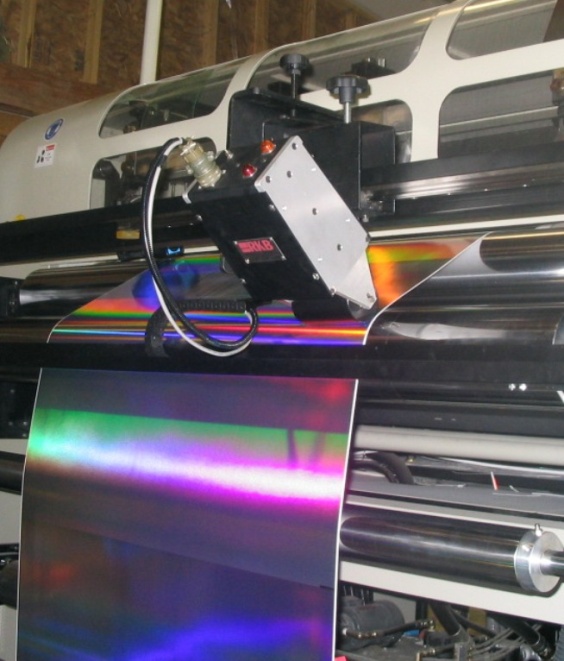 FOR MORE INFO...
http://www.splicedetector.net/splicedetector_products/foil_splice_detector.html
http://www.splicedetector.com/splicedetector_products/m1032c_foil_splicedetector.html
Technology
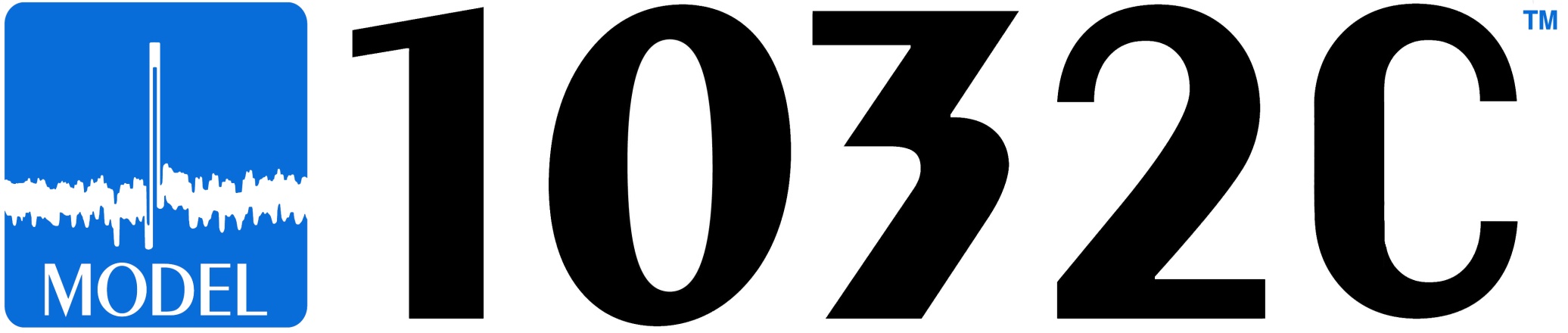 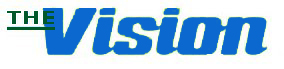 Overview of Benefits
The Model 1032C Enforcer® Metalized Splice Detector™ Technology is designed to monitor metallic webs of material for the presence of splices (joints).  The Model 1032C Enforcer® Metalized Splice Detector™ Technology mounts center of web and is completely self calibrating to grades from 1 to 500 mils thick.  Grade and material color have no adverse affect and the unit can be implemented at most conversion process speeds.  It solves product quality issues at point of packaging or prior to subsequent conversion processes where splices may damage sensitive equipment like coating heads, print heads, embossers, etc…  The Model 1032C Enforcer® Metalized Splice Detector™ Technology is intended for coaters, laminators, metallizers and any other conversion process.
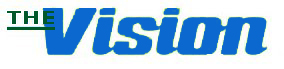 Features and Benefits
Every Model 1032C Enforcer® Metalized Splice Detector™ Technology is handcrafted to specific standards which facilitates inter-changeability and performance.
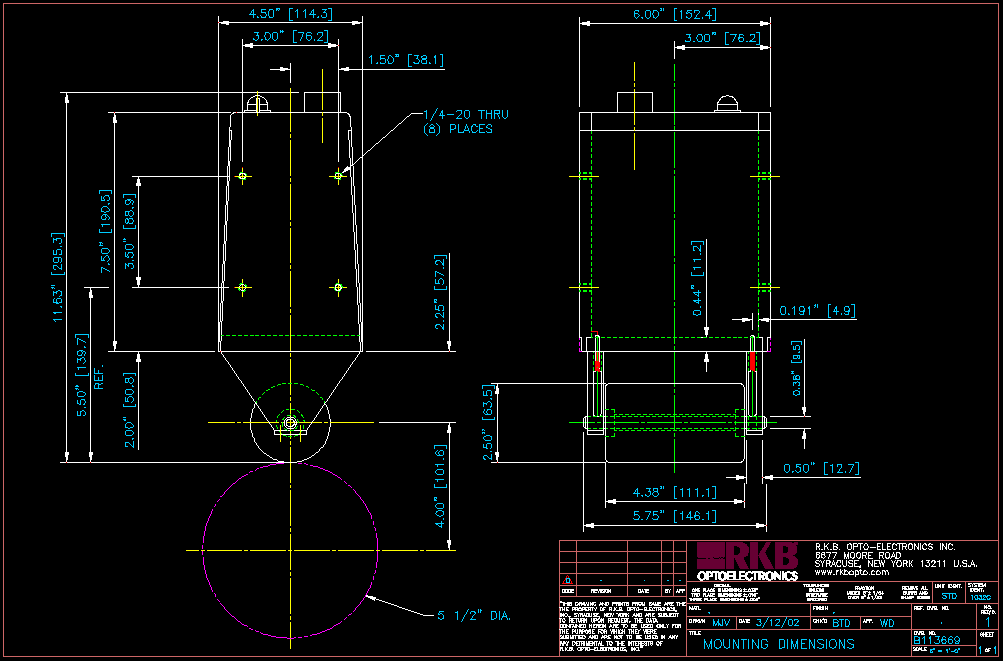 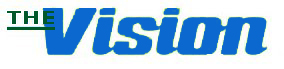 Features and Benefits
The Model 1032C Enforcer® Metalized Splice Detector™ Technology was developed to address the metallized conversion industry to combat splice faults which photocells, ultrasonic and laser technologies have failed.  The Model 1032C Enforcer® Metalized Splice Detector™ Technology runs off of 120/220VAC; 50/60Hz; Single Phase, this unit can be implemented anywhere in the world and provide either a 15VDC Digital pulse out for 7 milliseconds or a dry contact relay rated at 3 amps.  This unit is truly plug and play and can be easily integrated into many control devices commonly found in many production systems.
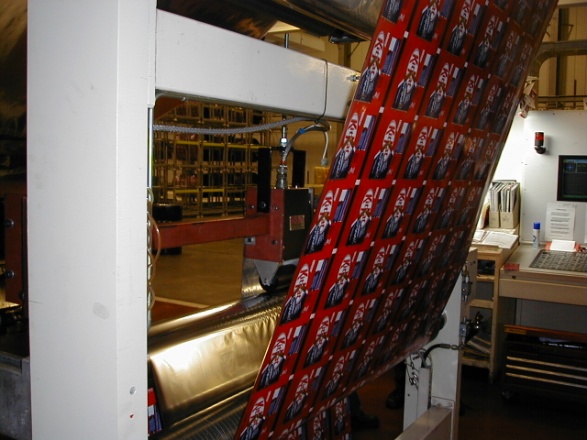 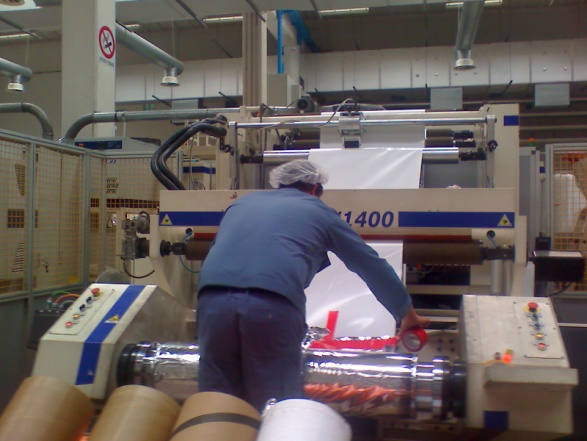 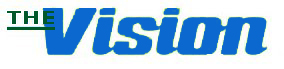 Features and Benefits
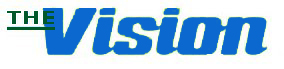 The Model 1032C Enforcer® Metalized Splice Detector™ Technology monitors any metallic and non-metallic web material.
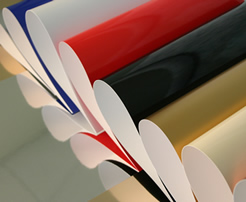 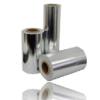 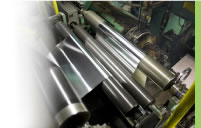 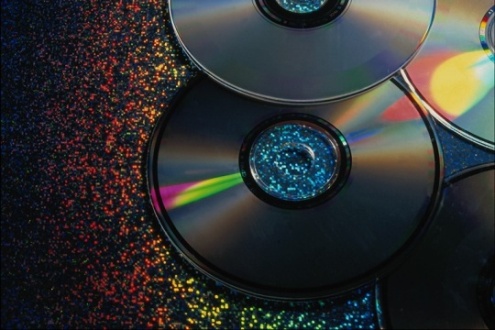 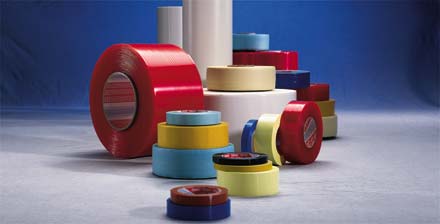 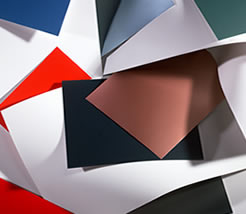 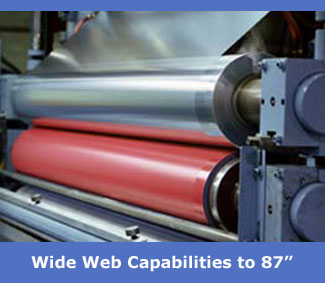 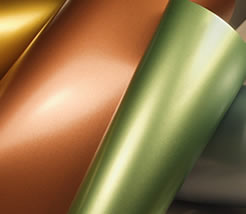 Features and Benefits
The Model 1032C Enforcer® Metalized Splice Detector™ Technology monitors single or laminated webs simultaneously at one inspection point.
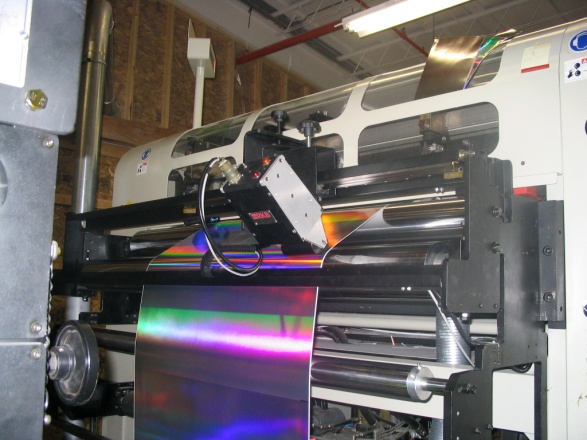 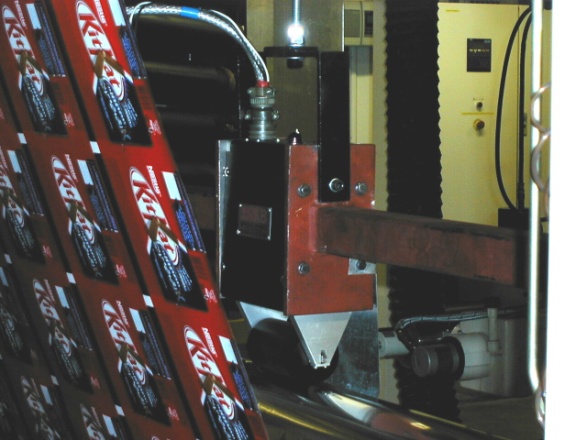 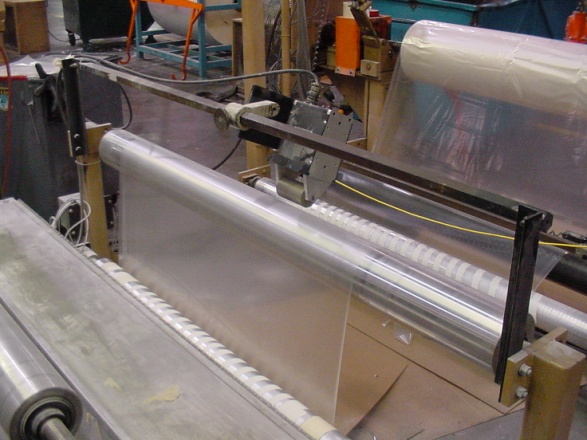 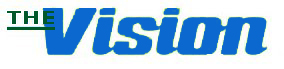 Features and Benefits
The Model 1032C Enforcer® Metalized Splice Detector™ Technology is unaffected by material basis weight changes up to 500 micron thick, color or most process speeds.
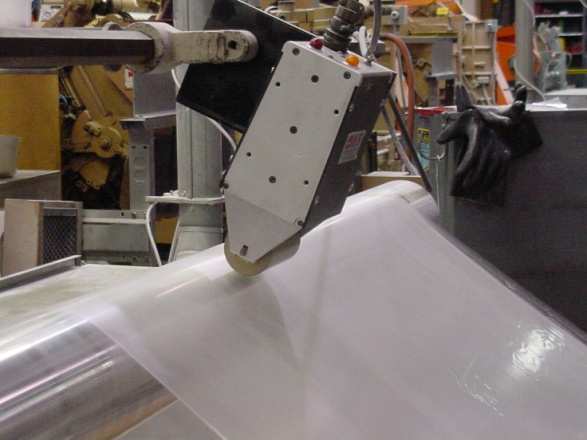 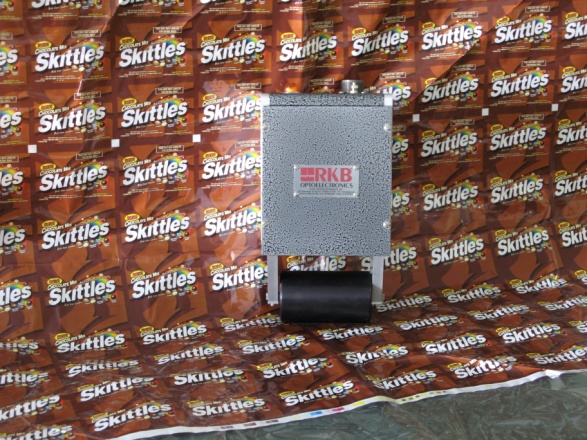 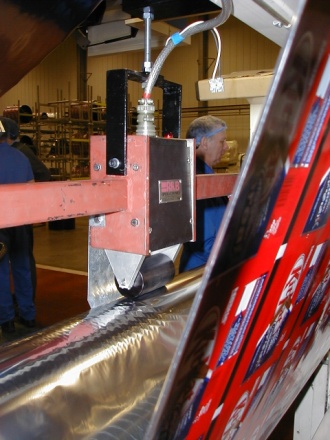 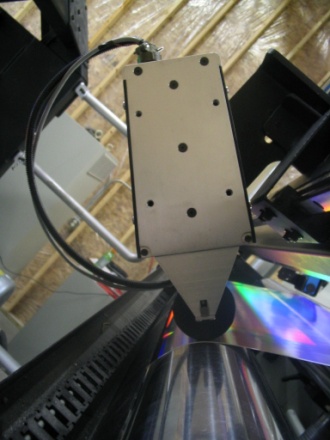 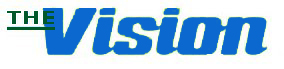 Features and Benefits
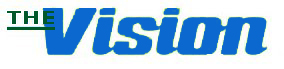 The Model 1032C Enforcer® Metalized Splice Detector™ Technology is unaffected by printed material.
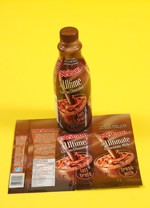 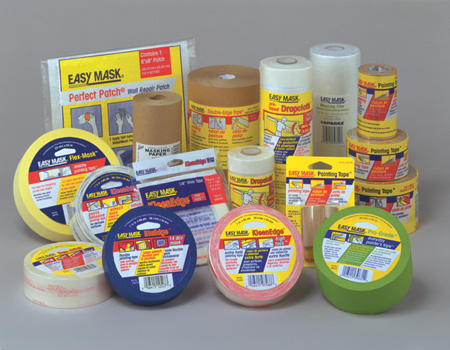 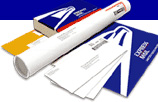 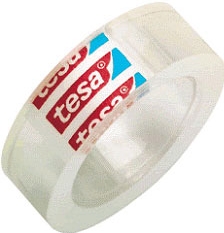 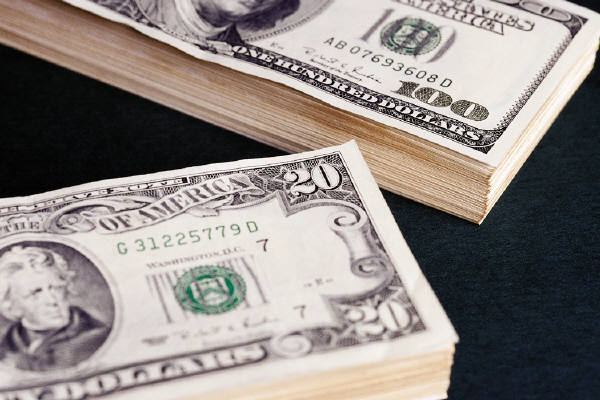 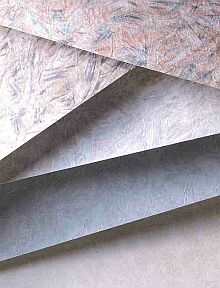 Features and Benefits
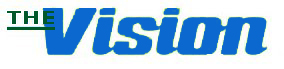 Special splice tapes or color marking are not required.
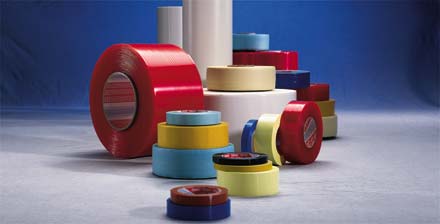 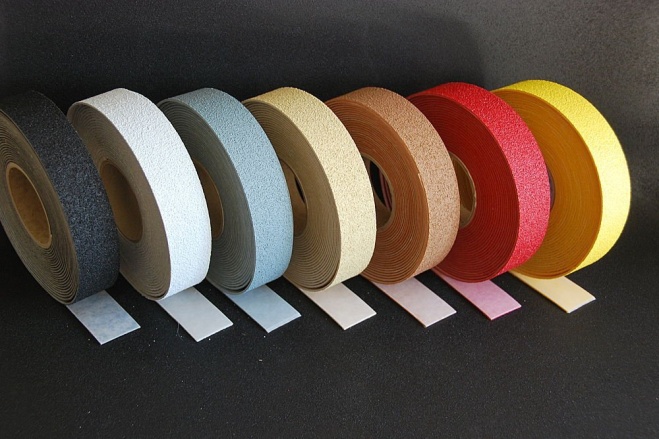 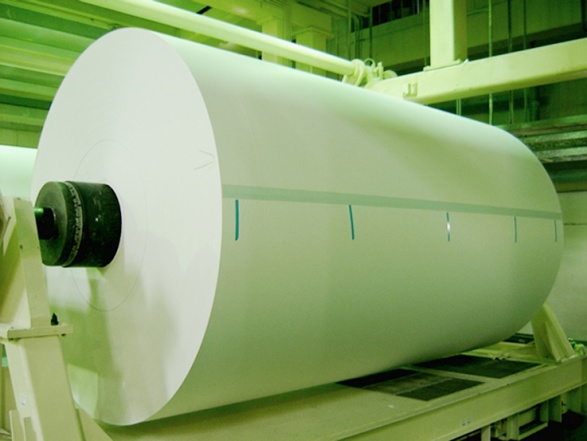 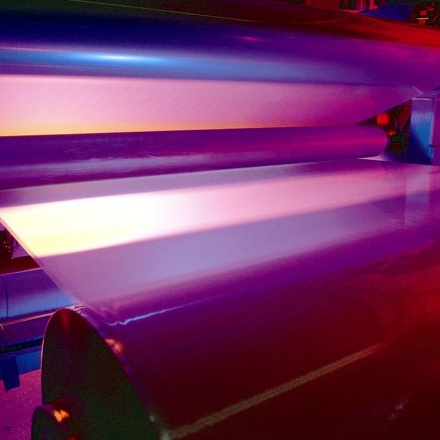 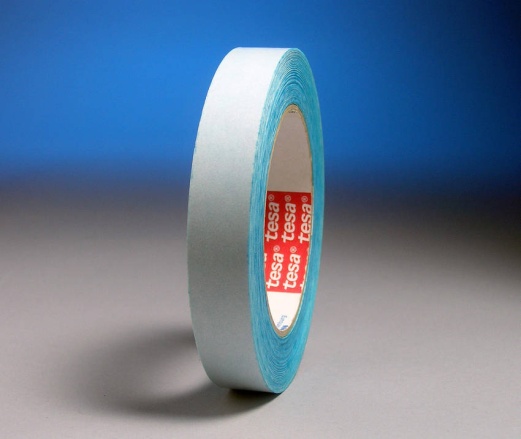 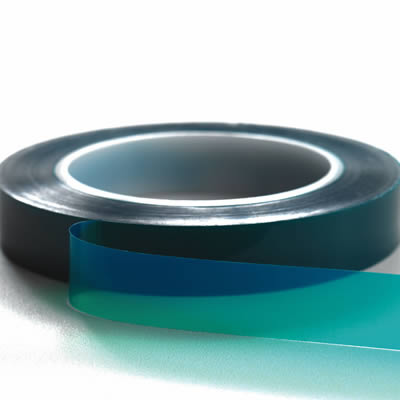 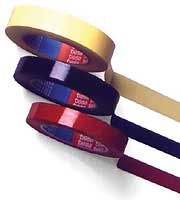 Features and Benefits
The Model 1032C Enforcer® Metalized Splice Detector™ Technology incorporates state-of-the-art electronic design circuitry, components, filtering and processing techniques unequaled in the industry.  A 15 VDC digital pulse or dry contact relay is provided for operational interface to control devices, markers, or taggers.
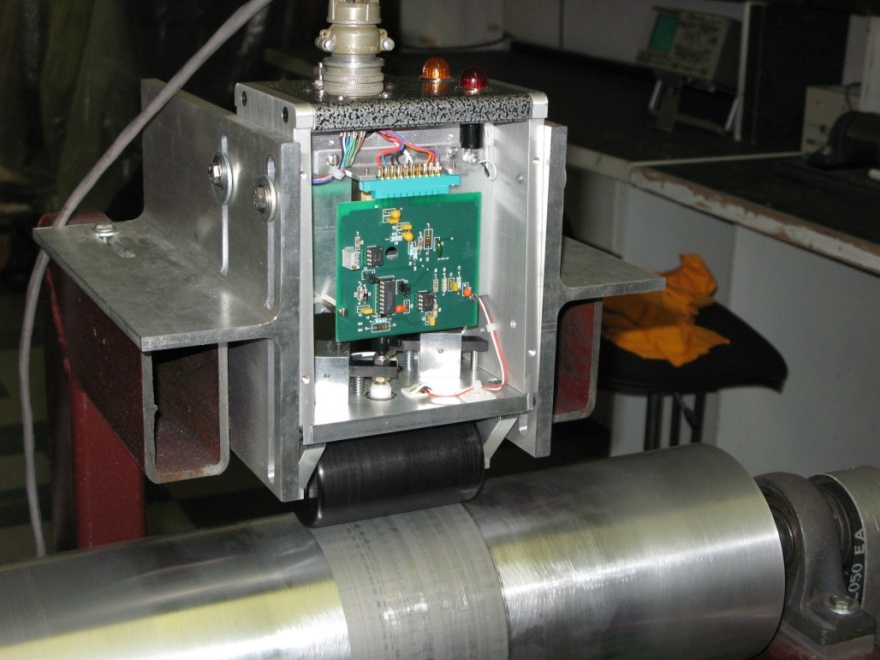 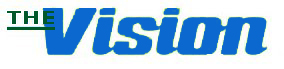 Features and Benefits
State-of-the-Art Proprietary Sensing Platform.
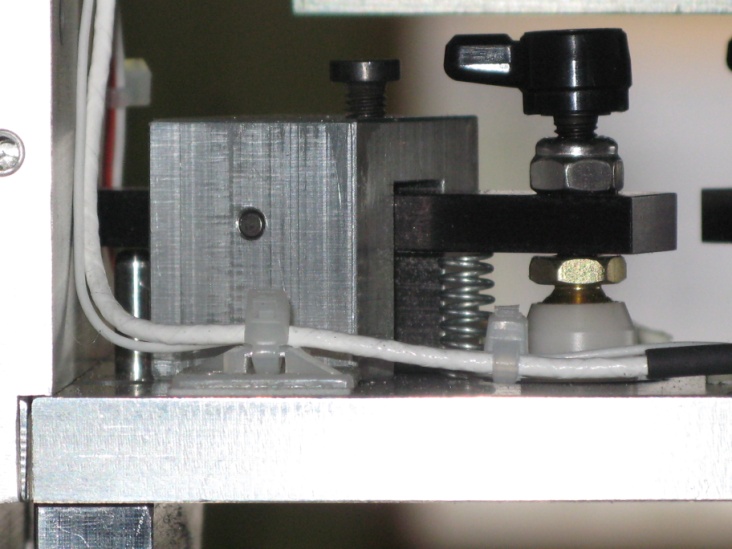 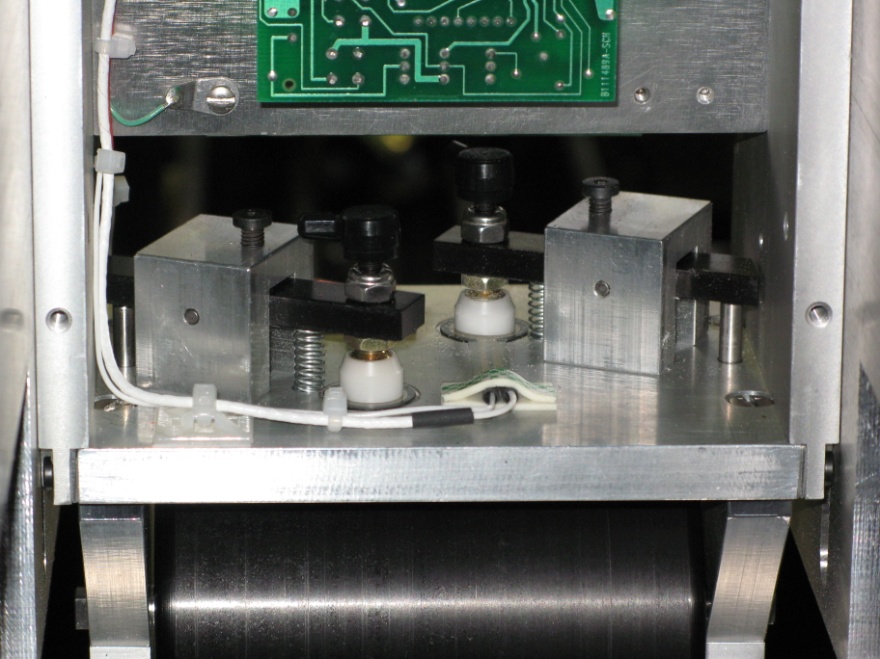 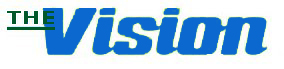 Features and Benefits
Highly visible indicator lamps and optional audio/visual alarms provide immediate alert to operational staff of critical splices. Provide user friendly outputs you can actually use too process control instrumentation.
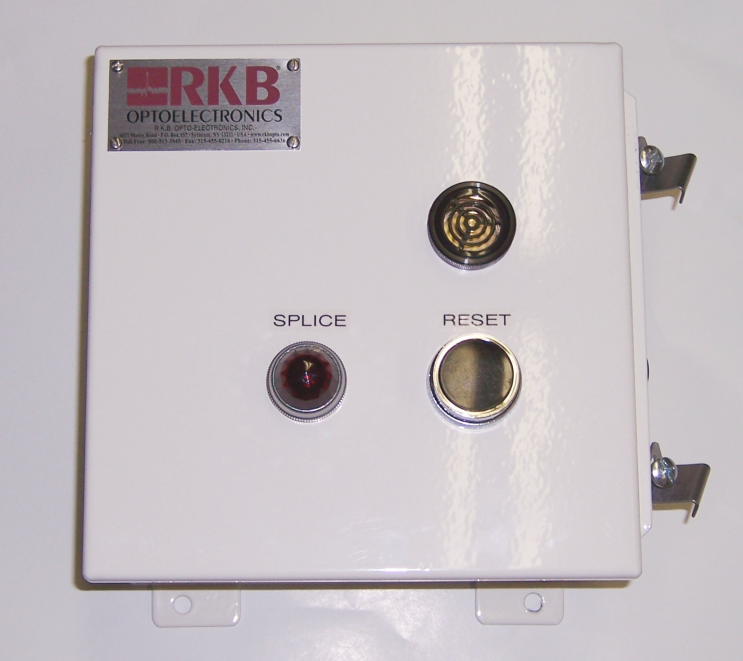 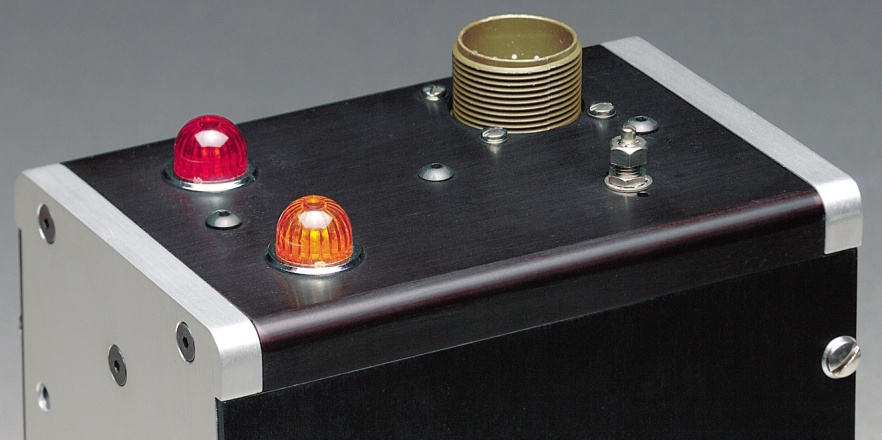 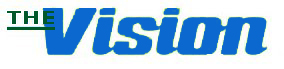 Features and Benefits
Military type connections ensure solid electrical specifications are maintained and environmental protection is achieved.
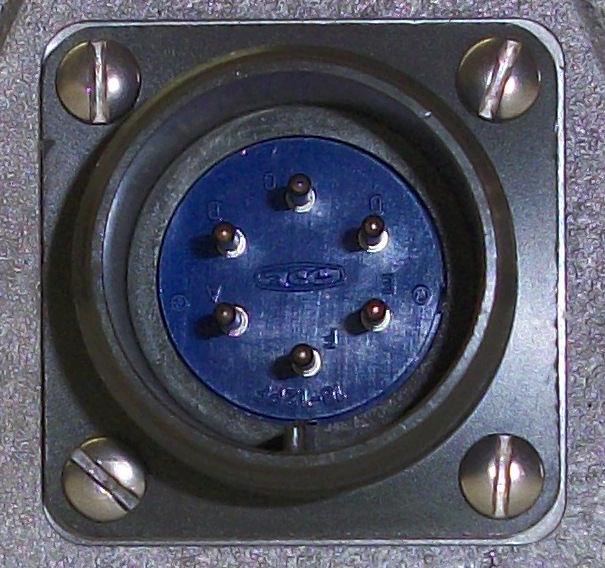 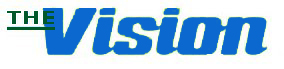 Features and Benefits
Automatic recalibration on product grade changes.
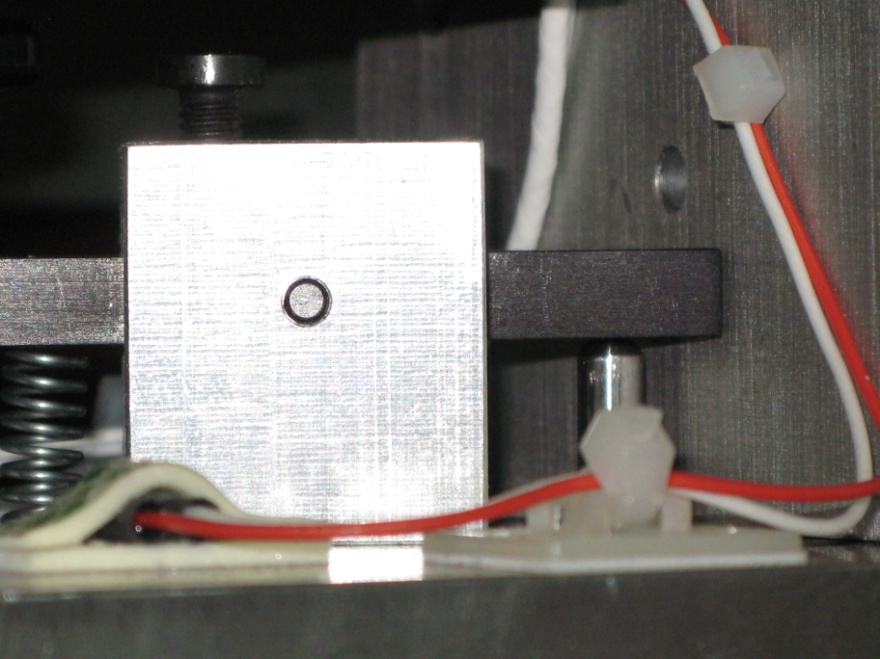 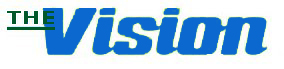 Features and Benefits
Meets quality initiative and ISO requirements.
Detection 24/7 without the need for operational intervention.
Eliminate the need for manual inspections.
Detection of “ALL” splices, Guaranteed!
CE, CCC and RoHS Compliant
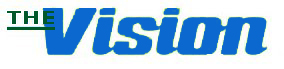 Applications
Sheeters
Wide Format Printing
Roto
Laminators
Slitters
Coaters
Non-wovens
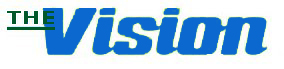 Detection Results
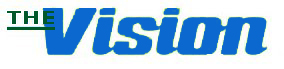 The result is the detection of any splice type (overlap, butt, special) and any splice (tape, staples, woven, glue, etc.).
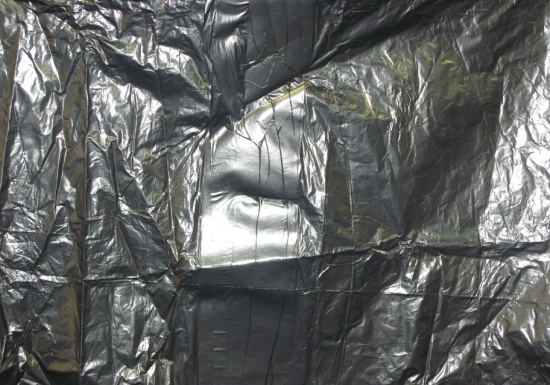 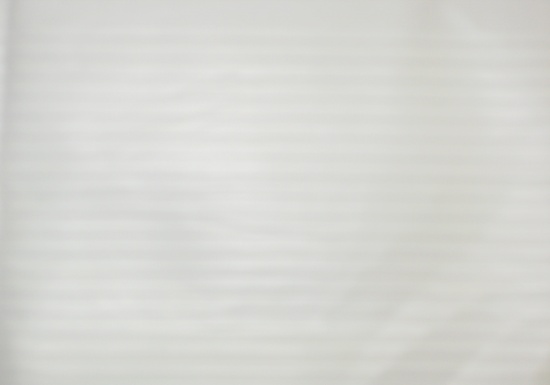 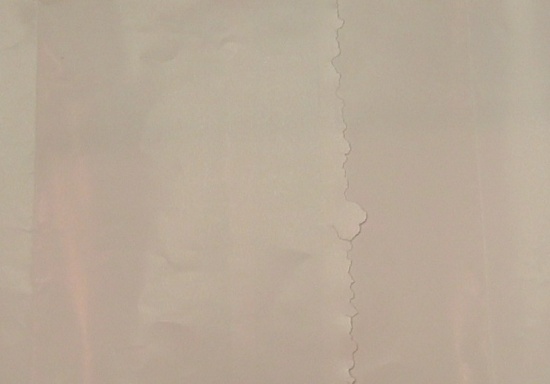 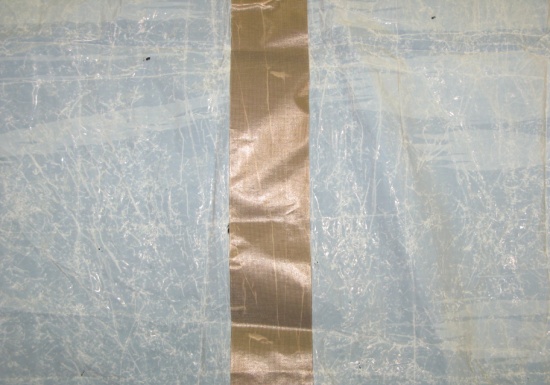 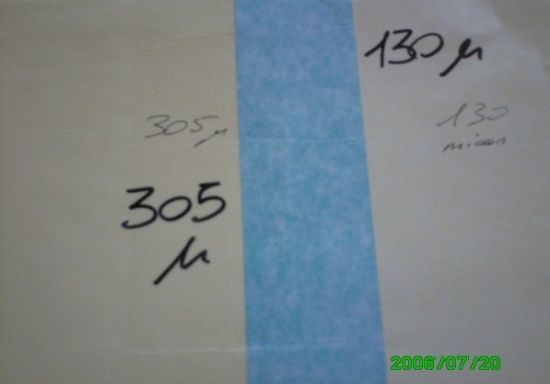 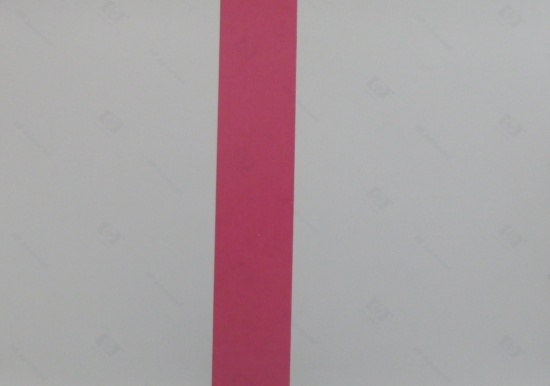 Power Requirements
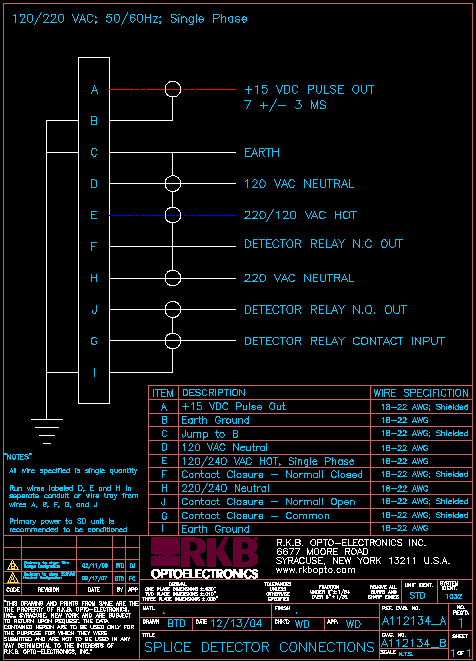 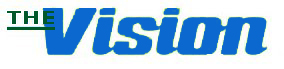 Typical Installation
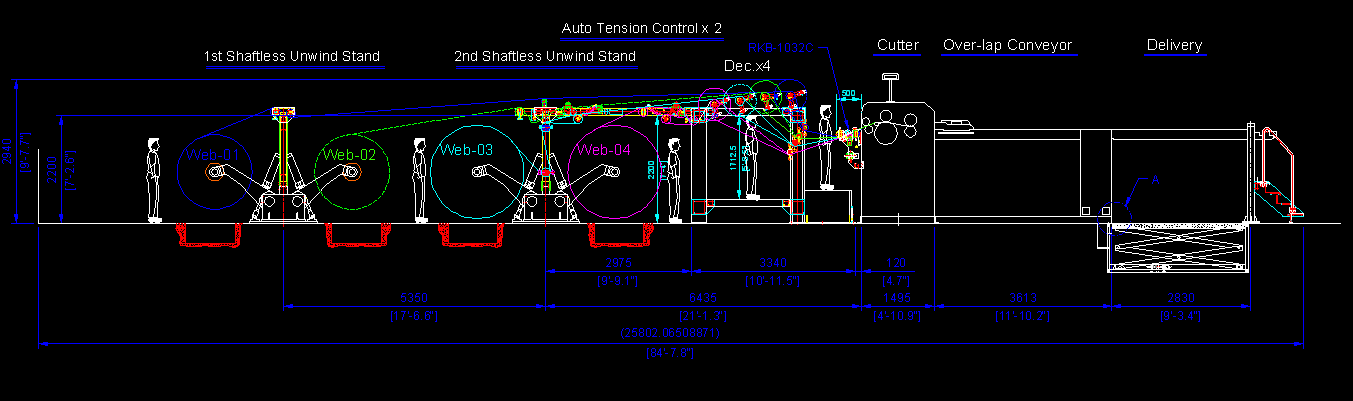 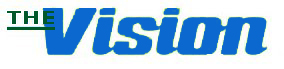 Typical Installation
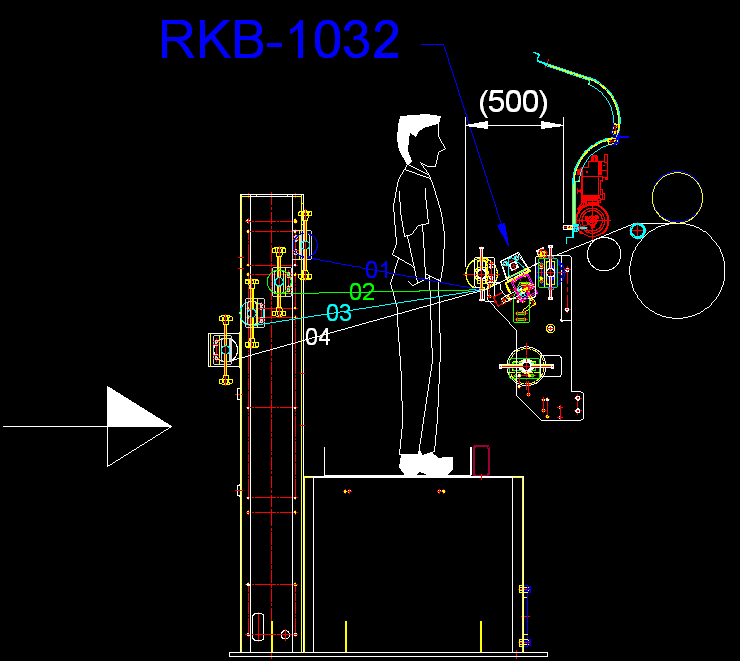 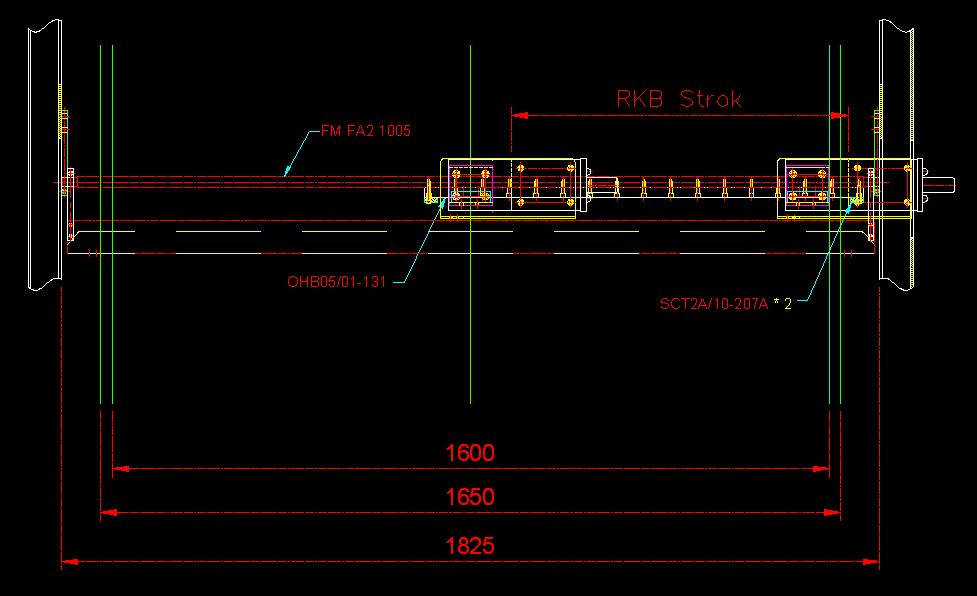 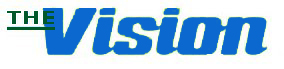 Typical Installation
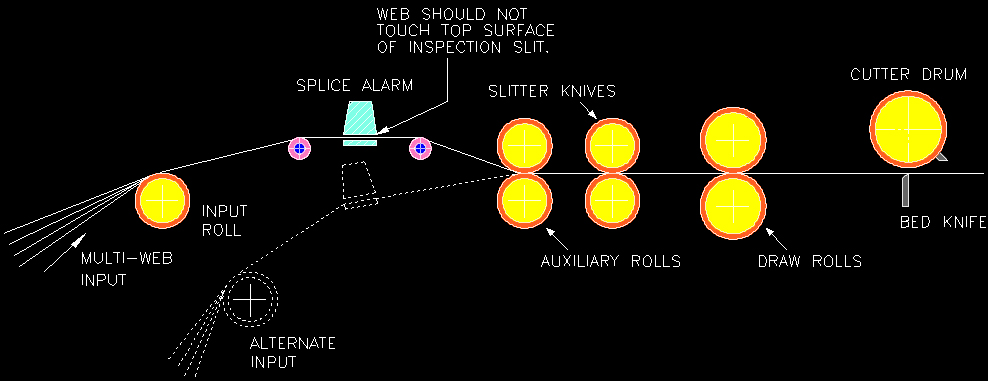 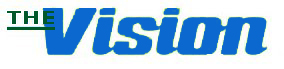 References
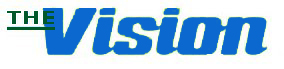 For reliability; large, medium and small companies turn to RKB for their splice (joint) detection needs.
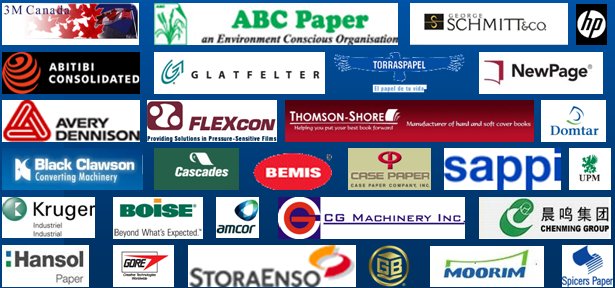 Related Websites
R.K.B. OPTO-ELECTRONICS, INC., Syracuse, New York, United States
	http://www.rkbopto.com
R.K.B. Europe, Santander (SPAIN)
	http://rkbdetector.com/
Arkia  Industrial, Sao Paulo, Brasil
	http://www.arkia.com.br
FIOCCHI Process Instrumentation, Milan, Italy
	http://www. fioproin.it
Grupo ROSA Automatización y Control S.A. de C.V., Chihuahua, Mexico
	http://gruporosa.com.mx/
PT. Pentraco Karya Adiprestasi, Jakarta Barat, Indonesia
	http://www.pentraco.com/
Quality2Process B.V., Hengelo, The Netherlands
	http://www.quality2process.com
Splice Detector Technologies, Syracuse, New York, United States
	http://www.splicedetector.net / www.hole-detection.com / www.webinspection.us / 	www.splicedetector.com
Suzhou Machine Vision Co., Ltd., Suzhou, Jiangsu, China
	http://rkb.chinapaper.net
Swallow Machinery Co., Ltd., Meltham, Holmfirth, United Kingdom
	http://www.swallowmachinery.com
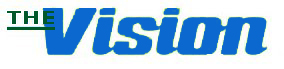